Primarno progresivna forma multiple skleroze
dr Majda Nazaleviċ
UBKC Banja Luka
Osnovni podaci
S.D., muškarac, 39 godina, inženjer šumarstva,
desnoruk

Lična anamneza:  pušač, splenektomija nakon traumatske rupture

Porodična anamneza: otac srčani bolesnik, majka ima 
reumatske smetnje
Tok bolesti
januar 2013.g.
hospitalizacija u Loznici
SIMPTOMI
38.g. života 
Početak 2012.g
Od novembra 2012.g.



Izraženiji simptomi: slabost nogu, utrnulost više desne potkolenice
Teže pokretan
Prelazi 400m
Pretpostavlja se da je EDSS 4.0
Slabost nogu,
 Utrnulost potkolenica 
 Otežan hod
 Prelazi oko 1 km
 Pretpostavlja se da je EDSS 3.5
V R E M E
Hospitalizacija u Loznicijanuar 2013.g.
Virusološke, imunološke analize (ANA, ANCA) i B.Burgd. – nalazi negativni
Oftalmološki nalaz: uredan
IEF likvora: nalaz uredan.
MR endokranijuma – multiple demijelinizacione  lezije bele mase supra i infratentorijalno, bez mas efekta i postkontrasnog pojačanja
Ordinirana pulsna kortikoseteroidna terapija – bez značajnijeg poboljšanja
MR endokranijuma
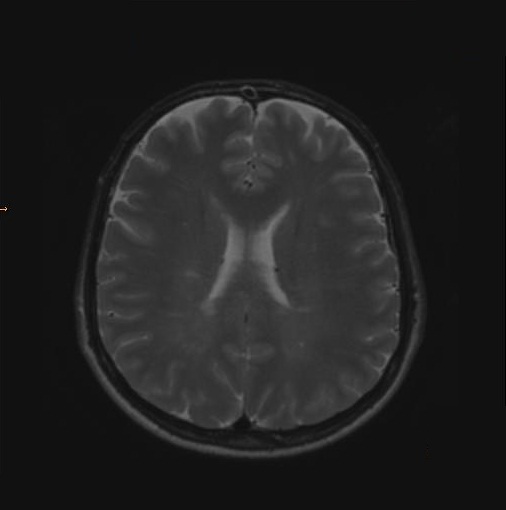 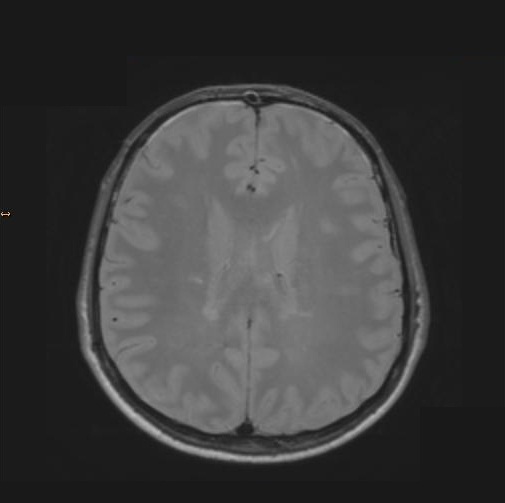 Lokalizacija promena:
 Periventrikularna
Infatentorijalna
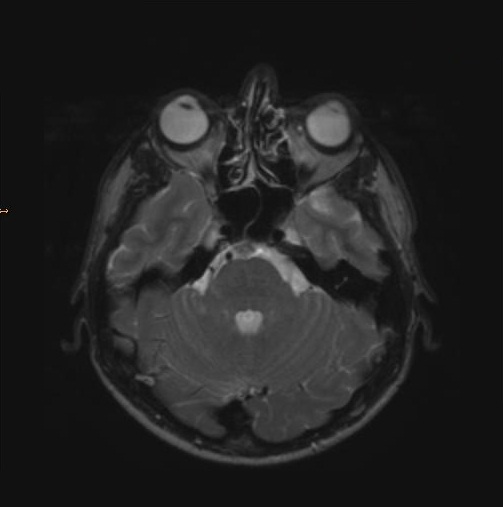 Tok bolesti
februar 2013.g
Hospitalizacija na Klinici za neurologiju KCS
januar 2013.g.


SIMPTOMI
38.g. života
novembar 2012.g.


Neurološki nalaz: 
Spastična parapareza izraženije desno,
Cerebelarne probe pozitivne (izraženije na donjim ekstremitetima).
Vibracioni senzibilitet snižen obostrano do nivoa kolena.
Hod spastično-paraparetičan, ataksičan, 
samostalno prelazi do 400m
EDSS: 4.0
EDSS 4.0
EDSS 3.5
V R E M E
Klinika za neurologiju KCS
Laboratorijske analize, koagulacioni status i  
ACE u serumu – uredni
Virusološke (HIV, HBsAg, Anti-HCV): negativne
Imunološke analize (ANA, ANCA, ENA screen, VDRL) – negativne
Rtg pluća - uredan
MR cervikalne kičme
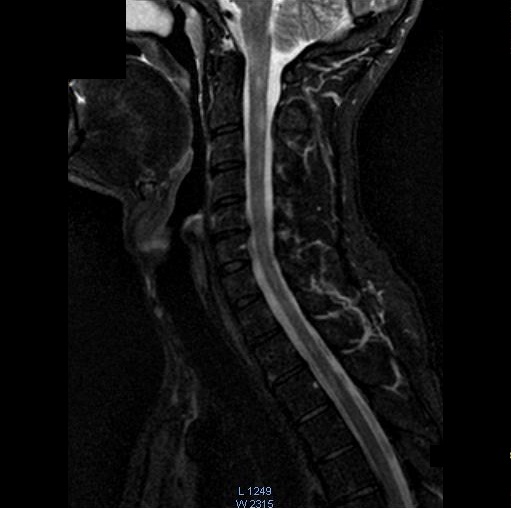 Multiple fokalne i delom slivene intramedularne lezije od nivoa medule oblongate do nivoa tela Th3 pršljena.
 
Protruzija diskusa C5-6 lakšeg stepena,          početna spondiloza.
NEUROPSIHOLOŠKA PROCENA
PRIMENJENI TESTOVI:
Rao-va  Neuropsihološka Baterija 
     (The Brief Repeatable Battery of Neuropsychological Tests- BRNB)
PASAT 3’: procena pažnje, radne memorije i brzine verbalne obrade informacija 
Symbol Digit Modalities Test (SDMT): brzina vizuelnog procesiranja informacija i održavanja pažnje 
COWAT: verbalna fluentnost
Selective Reminding Test (SRT): verbalno pamćenja i memorija, odloženo pamćenje
SPART (Spatial Recall Test 10/36): vizuospacijalna memorija
Stroop test : egzekutivne funkcije
Beckova skala depresije
REZULTATI: 
 Premorbidni intelektualni kapaciteti - natprosečni.
 Pokazatelji pažnje i koncentracije su u fiziološkim okvirima. 
 Registrovana je uredna obrada vizuelnih i auditivnih  informacija.
 Očuvana kategorijalna i fonemska fluentnost, egzekutivne funkcije, vizuelno pamćenje, neposredno verbalno upamaćivanje i sponatno odloženo prisećanje.
 Procena rađena Beck-ovom skalom depresije ukazuje na uravnoteženo raspoloženje.

	Aktuelno neuropsihološko funkcionisanje je u fiziološkim okvirima.
Tok bolesti
Obavljen banjski fizikalni tretman
Neurološki nalaz bez promene
Opstipacija 
Prelazi kraće destiancije-322m
EDSS 4.5
Primena pulsne th - bez efekta
SIMPTOMI
I/2013.g.
mart 2014.g.
40.g. života

XI/2012.g.
II/2013.g

38.g. života





oktobar 2014.g.
septembar 2013.g.
EDSS 4.0
EDSS 3.5
Obavljen banjski fizikalni tretman
 Blaga progresija neurološkog nalaza (blag tremor ruku, izraženija slabost desne noge i izraženija ataksija nogu).
EDSS 4.5
Neurološki nalaz bez promene
Prelazi 400m
EDSS 4.0
V R E M E
32 meseca
Klinička forma MS
Primarno progresivni tok MS

Kontinuirana progresija neurološkog deficita  (tokom meseci – godina) sa povremenim minimalnim fluktuacijama poboljšanja i pogoršanja ali bez jasnih karakterisitika relapsa bolesti.
Lublin i Reingold, Neurology 1996 Lublin et al, Neurology 2013
tok bolesti kod. S.D.
Dijagnostički algoritam za PPMS Revidirani  McDonald-ovi kriterijumi 2010.g.




Polman et al, Ann Neurol 2011
Klinička slika






Senzitivna simptomatologija je ređe prisutna u odnosu na RRMS.
Antel, et al, Acta Neuropathol 2012
Feinstein A. Lancet Neurol 2015
Epidemiološki podaci
Javlja se kod 10-15% obolelih od MS
Blaga predominacija muškog pola M:Ž =1,3: 1
Javlja se u kasnijoj životnoj dobi  (oko 40.g.) u odnosu na RR formu (oko 30.g.).
Izuzetno retko u pedijatrijskoj populaciji.
Lagan i postepeno progresivan tok, najčešće monosimptomatska lezija.
Odustvo odgovora na kortikosteroidnu i imunomodulatornu terapiju!
Anamneza i klinički pregled su od ključnog značaja u potvrđivanju dijagnoze!
Dva oblika iste bolesti: RRMS i PPMS
Adaptirano prema David H M and Leary SM. Lancet Neurol  2007